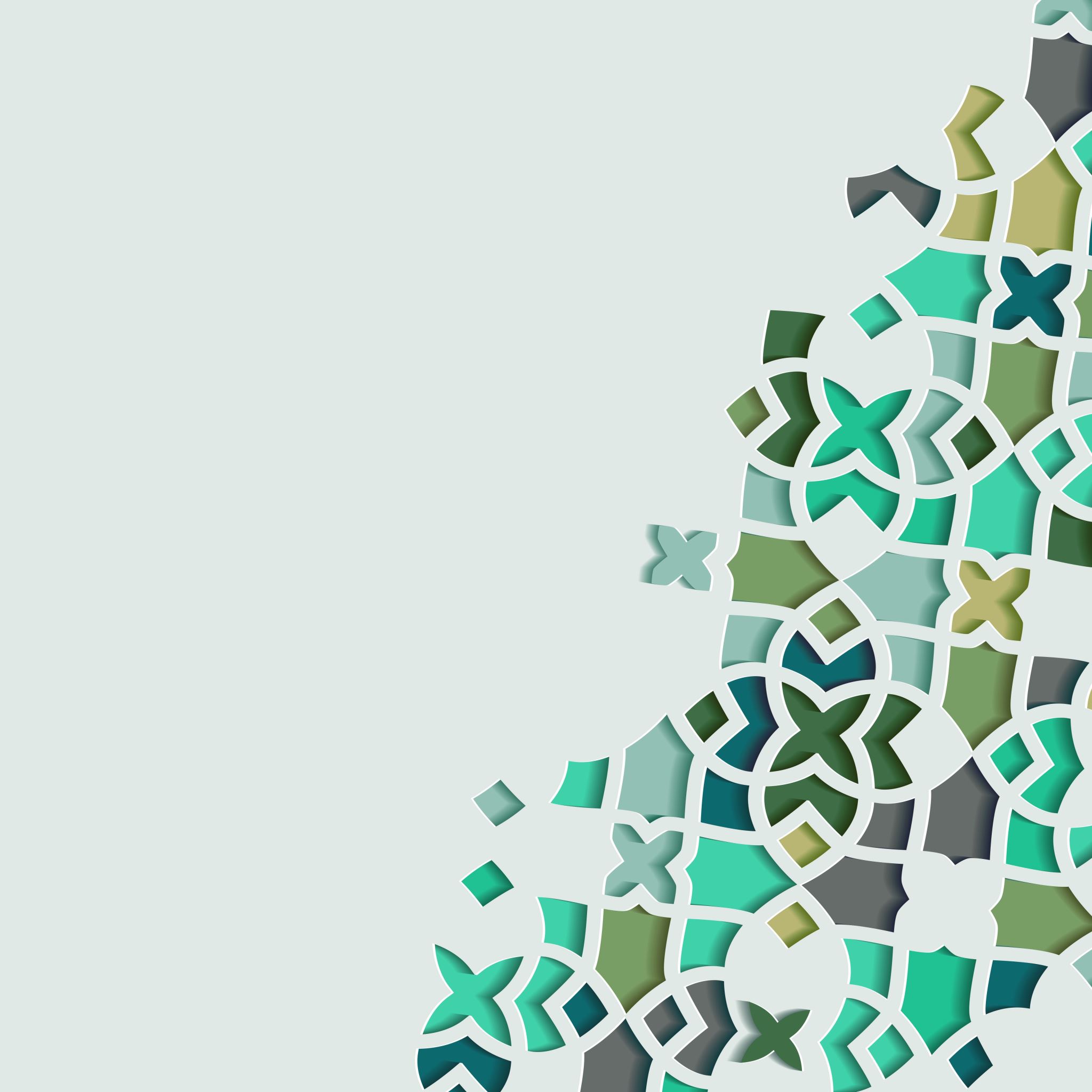 The Life of Prophet Muhammad
Lesson 57
The Allied Enemy Forces
The Quraysh had experienced one humiliating defeat after another.
They failed to assassinate the Prophet in Makkah.
They experienced a humiliating defeat at Badr.
They failed to destroy the Muslims at Uhud.
The Muslims continue to block the trading routes to Syria.
The Allied Enemy Forces
Events at the end of the 5AH
One of the most notable events of this period is the Battle of the Ahzab, also known as the Battle of Khandaq.
In terms of the exact date, historians place this battle between the 8-23 of Dhul Qi’dah in the 5AH.
The Allied Enemy Forces
What led to the Battle of the Ahzab?
1. The Arabs (both Quraysh and other outlying tribes) considered the Muslims a major threat to the status quo.
William Montgomery Watt, in his comprehensive biography of the Prophet titled “Muhammad: Prophet and Statesman” writes:
“They has made a great effort and had not succeeded. Unless they could do something much better, they were faced with disaster. For the expedition of Uhud, they had collected all the available men from Quraysh and the surrounding tribes friendly to them. The only possibility of raising a more powerful army was to attract the active support of some of the great nomadic tribes to the east and northwest of Medina, using propaganda about Muhammad’s weakness, memories of the prestige of Quraysh, promises of booty, and even straight bribes. To this task Quraysh now devoted their energies.”
The Allied Enemy Forces
2. The Jews (Qaynuqāʿ and Naḍīr) who had been banished to Khaybar wanted revenge for Kaʿb ibn al-Ashraf and for being banished.
In Kitab Al-Irshad, Al-Mufid writes:
فصاروا إلى أبي سفيان لعلمهم بعداوته لرسول الله، وتسرعه لقتاله، فذكروا له ما نالهم منه. وسألوه المعونة على قتاله، فقال: إنا لكم حيث تحبون، فاخرجوا إلى قريش، فادعوهم إلى حربه، واضمنوا النصرة لهم، والثبوت معهم حتى تستأصلوه. فطافوا على وجوه قريش، ودعوهم إلى حرب النبي»
The Allied Enemy Forces
فقال أبو سفيان: يا معشر اليهود، أنتم أهل الكتاب الأول والعلم، أخبرونا عما أصبحنا فيه نحن ومحمد، ديننا خير أم دين محمد
Abū Sufyān questions their loyalties since they are People of the Book caught between Muḥammad with a book and the Quraysh with no book. He demands that they bow down to the idols to show their loyalty. Then he asks whether the pagan religion or Muḥammad’s religion is more true; they say the pagans are more true.
The Allied Enemy Forces
قالوا: اللهم أنتم أولى بالحق، إنكم لتعظمون هذا البيت وتقومون على السقاية، وتنحرون البُدْن، وتعبدون ما كان عليه آباؤكم، فأنتم أولى بالحق منه.
Allah reveals a series of verses from Surat Al-Nisa about them:
أَلَمْ تَرَ إِلَى ٱلَّذِينَ أُوتُوا۟ نَصِيبًا مِّنَ ٱلْكِتَـٰبِ يُؤْمِنُونَ بِٱلْجِبْتِ وَٱلطَّـٰغُوتِ وَيَقُولُونَ لِلَّذِينَ كَفَرُوا۟ هَـٰٓؤُلَآءِ أَهْدَىٰ مِنَ ٱلَّذِينَ ءَامَنُوا۟ سَبِيلًا
“Have you not seen those to whom a portion of the Book has been given? They believe in idols and false deities and say of those who disbelieve: These are better guided in the path than those who believe.” 
Quran 4:51
The Allied Enemy Forces
أُو۟لَـٰٓئِكَ ٱلَّذِينَ لَعَنَهُمُ ٱللَّهُ وَمَن يَلْعَنِ ٱللَّهُ فَلَن تَجِدَ لَهُۥ نَصِيرًا أَمْ لَهُمْ نَصِيبٌ مِّنَ ٱلْمُلْكِ فَإِذًا لَّا يُؤْتُونَ ٱلنَّاسَ نَقِيرًا
Those are the ones whom Allah has cursed; and he whom Allah curses - never will you find for him a helper. Or have they a share of the kingdom? Then [if that were so], they would not give the people [even as much as] the speck on a date seed. 
Quran 4:52-53
The Allied Enemy Forces
أَمْ يَحْسُدُونَ ٱلنَّاسَ عَلَىٰ مَآ ءَاتَىٰهُمُ ٱللَّهُ مِن فَضْلِهِۦ فَقَدْ ءَاتَيْنَآ ءَالَ إِبْرَٰهِيمَ ٱلْكِتَـٰبَ وَٱلْحِكْمَةَ وَءَاتَيْنَـٰهُم مُّلْكًا عَظِيمًا فَمِنْهُم مَّنْ ءَامَنَ بِهِۦ وَمِنْهُم مَّن صَدَّ عَنْهُ وَكَفَىٰ بِجَهَنَّمَ سَعِيرًا
Or do they envy people for what Allah has given them of His bounty? But we had already given the family of Abraham the Scripture and wisdom and conferred upon them a great kingdom. And some among them believed in it, and some among them were averse to it. And sufficient is Hell as a blaze. Quran 4:54-55
The Allied Enemy Forces
After the Quraysh agreed to help, the Jews then sent a delegation to the Ghatafan, the largest tribe up north. The Jews promise them 1/2 a year’s harvest of the dates of Khaybar.
When the Ghatafan and Quraysh both agreed, the Quraysh sent out delegations to the smaller tribes that also had been affected by the trade route —the Banu Asad, the Banu Sulaym, the Banu Murrah, the Ashja' (أشجع), the Banu Kinana, etc.— to get assistance from them. 
Every one of these tribes helped either in arms, weapons, horses, slaves, warriors, etc.
The Allied Enemy Forces
Abu Sufyan was put in charge as one of the leaders of the allied forces as he was one of the most senior military commanders and noblemen.
Al-Waqidi estimates they were 10,000 in the confederation.
All of these tribes —Ghatafan, Quraysh, Banu Nadir are marching to Madina.
The Allied Enemy Forces
Muslim Preparations:
The Khuzāʿah allies inform the Prophet of the multilateral army approaching Medina.
By the time the Muslims learn about the imminent attack, they have only one week to prepare defenses.
The Prophet consults his advisors, who collectively agree to Salman Al-Farisi’s strategy of digging a trench along the city’s most vulnerable borders to hold off the enemy’s cavalry.
The Allied Enemy Forces
After delegating portions of the trench to different groups in the community, the Prophet jumps into the trench alongside his companions to help loosen up the earth and haul it way.
Prophet continued to dig with his companions; narrations mention that he wore a red shirt and let his shoulder-length hair loose
The Muslims were 3000.
The Allied Enemy Forces
Al-Bara' ibn Azib said, 
"I saw the Prophet on the day of Khandaq, and he was carrying the dust for so long that his entire chest hair was covered with dust. Al-Bara' said, "And he was saying poetry along with us.
اللهمَّ لولا أنت ما اهتدينا *** ولا تصدَّقنا ولا صلَّينا
فأَنْزِلَنْ سَكِينةً علينا *** وثبِّت الأقدام إن لاقينا
إنَّ الأعداءَ قد بغوا علينا *** إذا أرادوا فتنةً أبينا أبينا
The Allied Enemy Forces
“O Allah, were it not for You, we would not be guided, nor would we give charity nor pray, so send Your peace down upon us and make our feet firm when the enemies come to us. Verily, the enemies have transgressed upon us, and when they want fitna (shirk, death), we refuse, we refuse.'"
The Allied Enemy Forces
Banu Qurayza:
Ḥuyayy ibn Akhṭab goes to Kaʿb ibn Asad (head of Qurayẓah) and convinces him to breach his covenant with the Prophet and help the Confederation.
His hesitation was because this was a point of no return; if the Confederation failed, his tribe would face a similar fate to the other two Jewish tribe
Nonetheless, they agreed to prepare to attack from inside as soon as the Confederation invaded from outside.
The Allied Enemy Forces
The Prophet sent Saʿd ibn Muʿādh and others to reaffirm the pledge with them, but they declared that they had breached it.
Tensions ran high between Muslims and Jews; the Prophet ordered a force of 500 to guard against a rear attack by the Qurayẓah and ordered the Muslims to remain armed at all times.
The Prophet ordered that all the women and children be sent to the fortress of the Banu Harithah بنو حارثة
The Banu Harithah were a tribe from the Ansar, but they had built their own fortress called al-Fari’الفارع
The Allied Enemy Forces
The Story of Safiyyah and Hassan ibn Thabit
Ibn Hisham narrates:
كانت صفية بنت عبد المطلب في فارع، حصن حسان بن ثابت، قالت: وكان حسان بن ثابت معنا فيه، مع النساء والصبيان. قالت صفية: فمر بنا رجل من يهود، فجعل يطيف بالحصن، وقد حاربت بنو قريظة وقطعت ما بينها وبين رسول الله صلى الله عليه وسلم، وليس بيننا وبينهم أحد يدفع عنا، ورسول الله صلى الله عليه وسلم والمسلمون في نحور عدوهم لا يستطيعون أن ينصرفوا عنهم إلينا إن أتانا آت
The Allied Enemy Forces
قالت: فقلت: يا حسان، إن هذا اليهودي كما ترى يطيف بالحصن، وإني والله ما آمنه أن يدل على عورتنا من وراءنا من يهود، وقد شغل عنا رسول الله صلى الله عليه وسلم وأصحابه، فأنزل إليه فاقتله، قال: يغفر الله لك يابنة عبد المطلب، والله لقد عرفت ما أنا بصاحب هذا، قالت: فلما قال لي ذلك، ولم أر عنده شيئا، احتجزت ثم أخذت عمودا، ثم نزلت من الحصن إليه، فضربته بالعمود حتى قتلته. قالت: فلما فرغت منه، رجعت إلى الحصن، فقلت: يا حسان، انزل إليه فاسلبه، فإنه لم يمنعني من سلبه إلا أنه رجل، قال: مالي بسلبه من حاجة يابنة عبد المطلب.